Submitted by the expert from the United Kingdom 
of Great Britian and Northern Ireland
Informal document GRVA-19-58 19th GRVA,25 June 2024 (For review at theTroy meeting 20-24 May 2024 Agenda item 11
Automated Vehicles Act 2024
Introduction and overview
Foundations
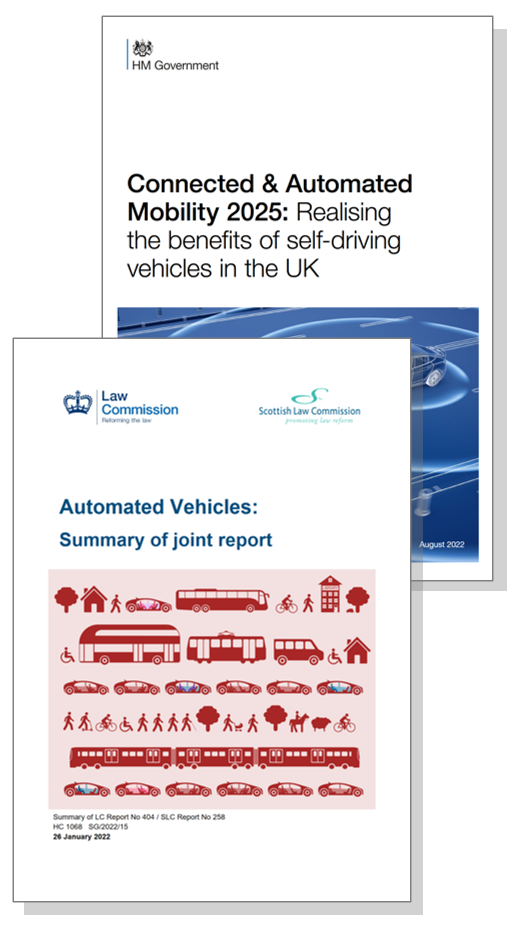 Introduction to The Automated Vehicles Acts 2024
The Bill has several key elements
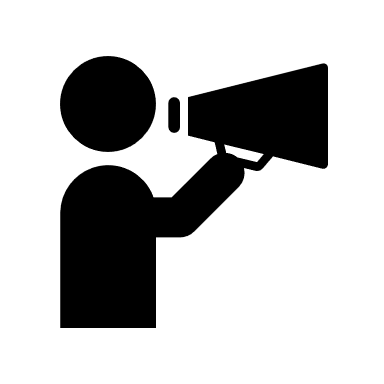 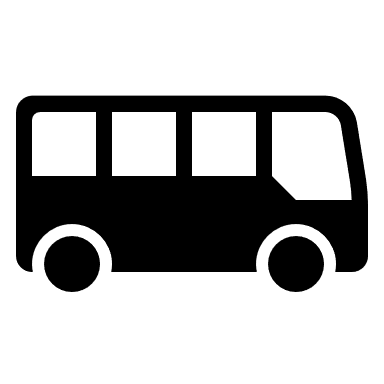 Introduction to The Automated Vehicles Act 2024
Liability
Introduction to The Automated Vehicles Bill
4
New concepts: Authorised Self-Driving Entity (ASDE) and User-In-Charge
Responsibilities
Responsibilities
Respond to road conditions
Respond to road conditions
Maintain attention
Maintain attention
Respond to transition demand
Keep vehicle roadworthy
Keep vehicle roadworthy
Follow traffic rules
Follow traffic rules
ASDE
Control vehicle
Control vehicle
Driver
Driver
Driver
Driver
Driver
ASDE
ASDE
ASDE
User-In-Charge
Self-driving feature activated
User-In-Charge
Feature off
Feature on
Introduction to The Automated Vehicles Act 2024
[Speaker Notes: ASDE assumes responsibility for behaviour of the vehicle when self-driving
Early self-driving features will not work in all contexts – eg some may be motorway only and need to be able to ‘hand back’ to a human.
User-In-Charge is immune from most driving offences – but must retake control if instructed]
5
New concept: No-User-In-Charge (NUIC) and No-User-In-Charge Operator (NUICO)
Responsibilities
Responsibilities
Manage breakdowns & incidents
Manage breakdowns & incidents
Maintain attention
Maintain attention
Maintain attention
Respond to road conditions
Respond to road conditions
Respond to road conditions
Keep vehicle roadworthy
Keep vehicle roadworthy
Keep vehicle roadworthy
Follow traffic rules
Follow traffic rules
Follow traffic rules
Control vehicle
Control vehicle
Control vehicle
Driver
Driver
Driver
Driver
Driver
ASDE
No self-driving features activated
Driver is responsible for all elements as normal
NUIC feature activated - vehicle owned and operated as part of a fleet
NUICO responsible for upkeep and responding to incidents
NUIC feature activated - vehicle privately owned
Owner may retain some responsibilities eg upkeep
ASDE
ASDE
Responsibilities
ASDE
ASDE
Owner
ASDE
ASDE
NUICO
NUICO
Manage breakdowns & incidents
Driver
ASDE
NUICO
Feature on
Feature on
Feature off
Safety
Introduction to The Automated Vehicles Bill
3
A new safety framework
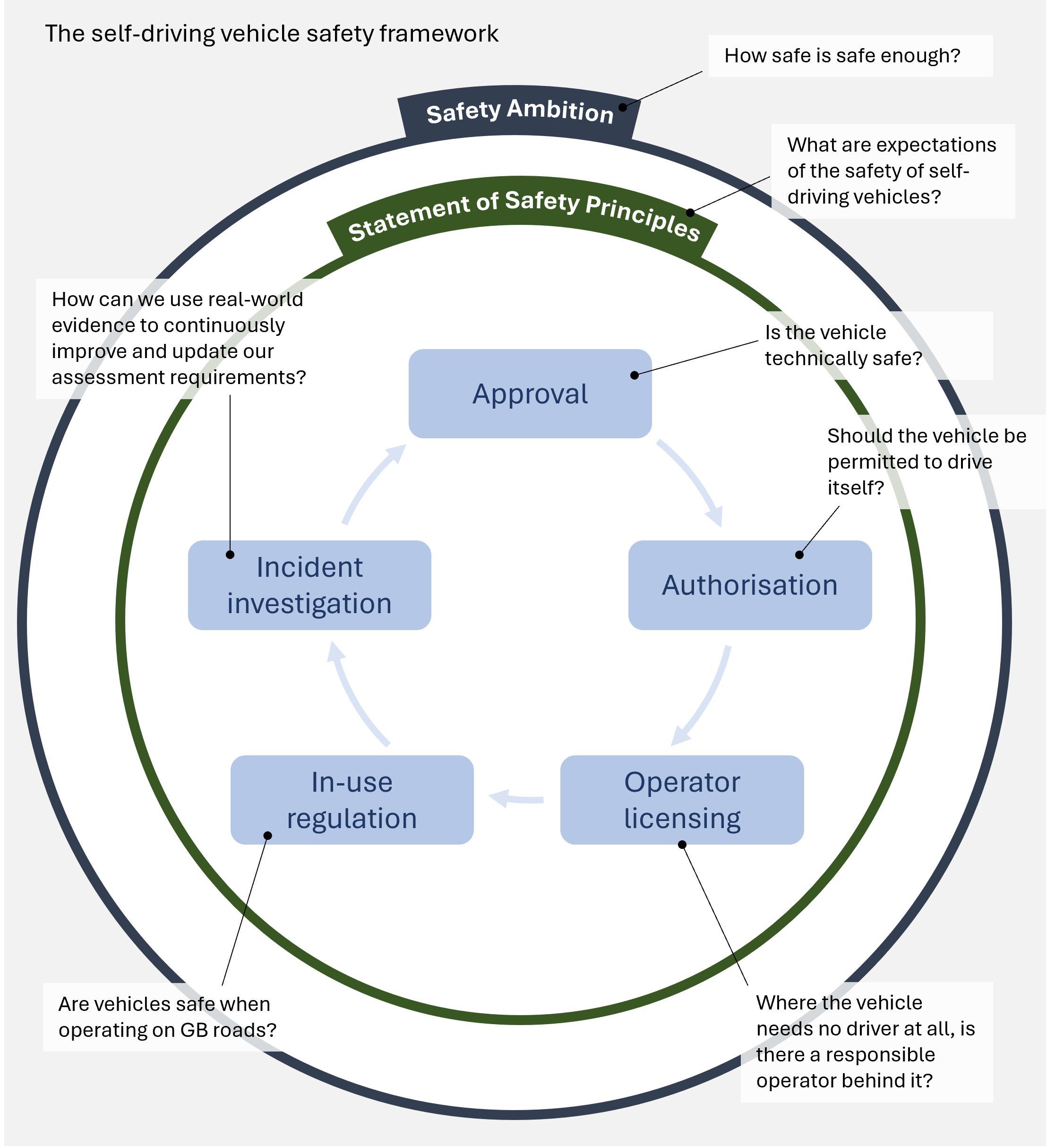 Introduction to The Automated Vehicles Act 2024
[Speaker Notes: Ambition
Principles – defining safety expectations of self-driving vehicles – informed by Safety Ambition
In-use regulation and incident investigation  focus on learning and improving]
Marketing
Introduction to The Automated Vehicles Bill
Misleading Marketing
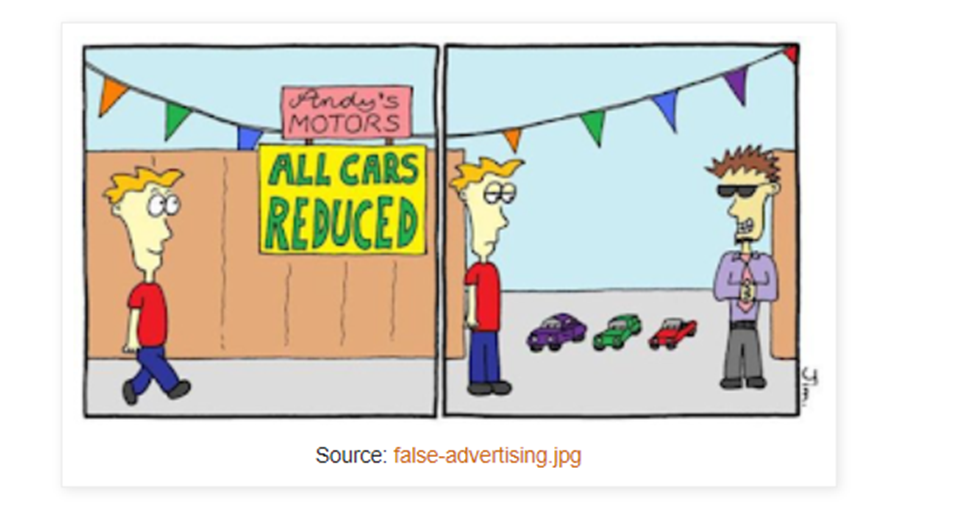 Introduction to The Automated Vehicles Act 2024
[Speaker Notes: Stipulate terms in regulation]
Permits for self-driving passenger vehicles
Introduction to The Automated Vehicles Bill
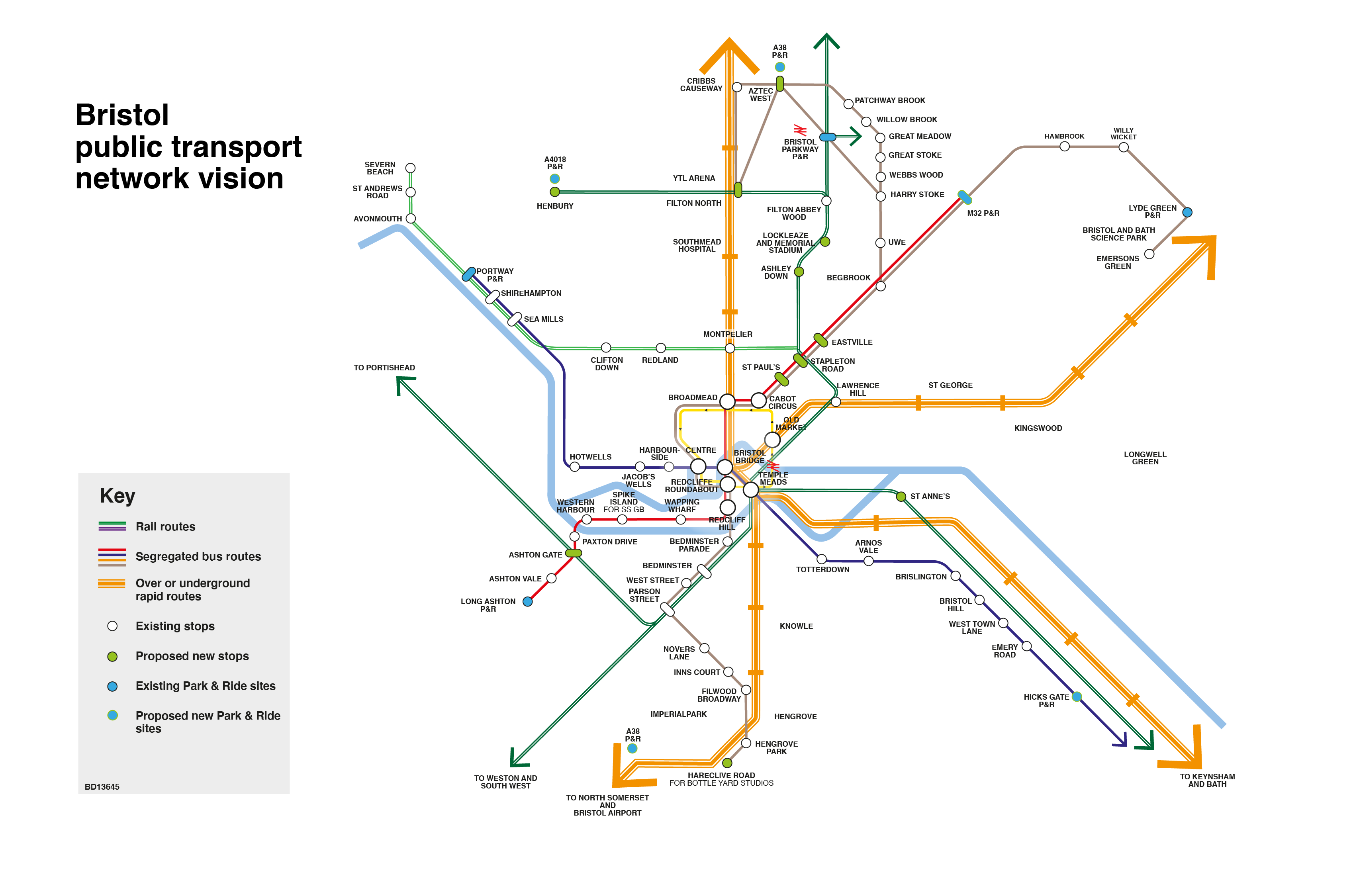 Passenger Vehicles
Introduction to The Automated Vehicles Act 2024
[Speaker Notes: Acknowledging different considerations and doesn’t necessarily sit well within existing schemes
Accessibility panel
LA involvement]